Des conseils pour progresser en anglais
Être en contact avec la langue 
de manière régulière
Websites

Smart phone applications
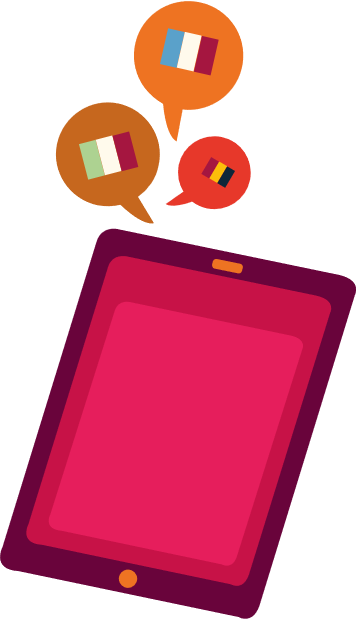 If Level not so good 
> Grammar
http://www.anglaisfacile.com 

http://e-anglais.com 

http://www.better-english.com 
	(click on grammar lessons) 

https://www.englishpage.com
You need a dictionary
Bilingual dictionary (English/French - French/English)http://www.wordreference.com/fr/	 APP Wordreference

Unilingual dictionaryhttp://www.merriam-webster.com/	 APP Merriam Webster

For specific expressionshttp://www.linguee.fr/(translated expressions in context)
For your Listening skills
Listen and Read at the same time 

http://www.bbc.co.uk/learningenglish/english/features/6-minute-english 	APP bbc learning English + Podcast

http://www.real-english.com/
		
http://learningenglish.voanews.com/media/all/learning-english-tv/latest.html?z=3613	 APP VOA

http://learnenglish.britishcouncil.org/en/magazine	 		APP British Council (glossary+++)
Let’s watch or listen to the news
http://www.bbc.co.uk/worldservice/learningenglish/language/wordsinthenews/ (explanation of the voc)			APP EASY Learning English « words in the news »

Euronews bulletin in English (10 min) APP Euronews.radio +Podcast

CNN-10 (10 min) Podcasts

EnglishWaves (the French radio station that speaks English)

RFI Bulletin in English (3 min) APP RFI pure radio + Podcast
Let’s read about the news
http://www.onestopenglish.com/skills/news-lessons/monthly-topical-news-lessons/ (articles + exercices)

http://www.thelocal.fr/ (France’s news in English)			APP The Local
Practise English and learn new things
> With Ted Talks and Ted Ed
http://www.ted.com/talks (interesting talks with subtitles in English)	APP Ted Conference + Podcasts
https://ed.ted.com/ (short education videos)

> With a MOOC (Massive Open Online Course):
https://www.coursera.org	APP Coursera
https://www.edx.org
Learn and Play
http://www.lyricstraining.com/  (3-level game with the lyrics of famous songs)

http://freerice.com (vocabulary questions)
Learn and teach
http://livemocha.com/pages/languages/learn-english/
If you want to read in English
Bibliothèque Universitaire (Faculté Jean Monnet)
https://librivox.org (Free public domain audio-books)  
http://americanenglish.state.gov/ebooks/?utm_source=IIPSocialMediaFeed&utm_medium=SMPosts&utm_content=eBooksPromo&utm_campaign=AEebooks (e-books to listen to)
Paperplanes books: http://www.paperplanes.fr
Audio walks https://www.serpentinegalleries.org/art-and-ideas/bridge-commission-audio-walks/
Where can you speak English?
In Faculté Jean Monnet :
Erasmov’ (international students next to you)

In Paris-Saclay University:
Buddy Programme

Meet English-speaking people in Paris!
http://www.franglish.eu/en	
http://polyglotclub.com/france
http://www.meetup.com/	APP Meetup
For your speaking skills
Pronunciation:
http://pronunciationtips.com
http://www.bbc.co.uk/worldservice/learningenglish/grammar/pron/
http://www.acapela-group.com/?lang=fr
Useful expressions:
http://yadayadaenglish.com
Your CV in English
http://europass.cedefop.europa.eu/en/home

http://www.southampton.ac.uk/careers/students/application-support/index.page?

Monster video: https://www.monster.co.uk/career-advice/article/cv-tips


Think about the CV you would like to have at the end of your studies.👍
4 other websites you might like
Breaking News English: https://breakingnewsenglish.com

For your writing skills: http://www.phrasebank.manchester.ac.uk

Great Big Story: https://www.greatbigstory.com

For idiomatic expressions : The English we speak (BBC) :
http://www.bbc.co.uk/learningenglish/english/features/the-english-we-speak